МАШИНСКИ МАТЕРИЈАЛИ
МАТЕРИЈАЛИ
Деле се на:
машинске,
полимерне,
композитне,
керамичке и
остале материјале
	Метали имају кристалну структуру, добри су проводници топлоте и електричне струје, могу се пластично деформисати и непорозни су.
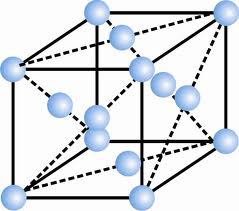 Легура је смеша два или више елемената од којих је један метал.
	Челик је легура гвожђа (Fe) и угљеника (C), са садржајем до 2,14% C.
	Графит је црн, мекан и проводи струју. 	Дијамант је провидан, тврд и не проводи струју.
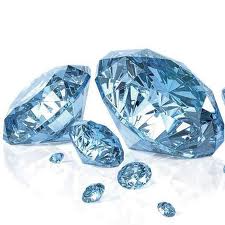 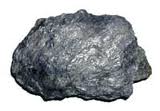 ПРОИЗВОДЊА ЧЕЛИКА
ОСОБИНЕ ЧЕЛИКА
Челик је сиве боје, веома је добре чврстоће, тврдоће и еластичности, лако се обрађује резањем, заваривањем и деформисањем, добро проводи топлоту и подложан је корозији.
ПОДЕЛА ЧЕЛИКА
према начину производње (Сименс-Мартенов, конверторски, електрочелик),
према хемијском саставу на угљеничне (до 2%C)и легиране (Cr, Ni, Si, Co, Mn, W, Mo, V, Ti и др.)
према намени на конструкционе (до 0,6%C), алатне (0,55-1,5%C) и специјалне
ПРИМЕНА ЧЕЛИКА
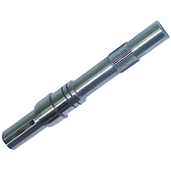 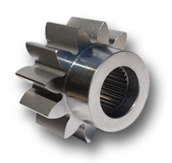 Ланац
Осовина
Зупчаник
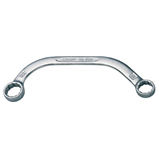 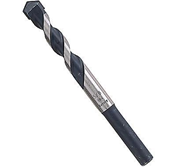 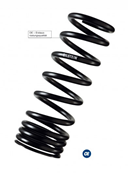 Бургија
Опруга
Кључ
ОБОЈЕНИ МЕТАЛИ
-тешки: бакар, олово, цинк, калај 
(Cu,Pb, Zn, Sn) и
-лаки: алуминијум, магнезијум, титанијум 
(Al, Mg, Ti).
БАКАР
Бакар се добија из руде бакра - Халкопирит.
Бакар је црвенкасте боје, мале тврдоће, велике топлотне и електричне проводљивости. 
На ваздуху не кородира, али услед дугог стајања пресвлачи се зеленом патином.
ПРИМЕНА БАКРА
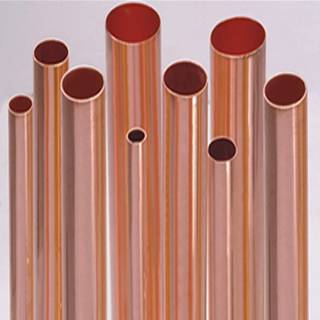 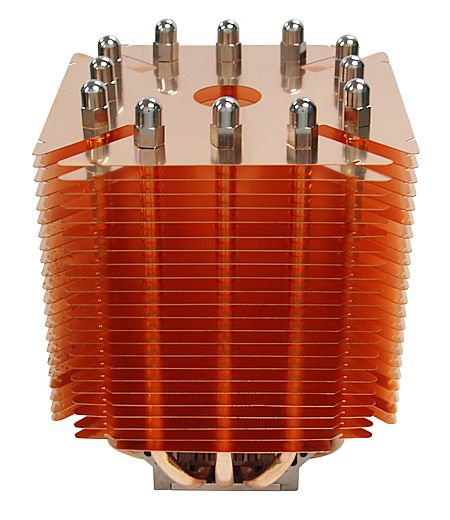 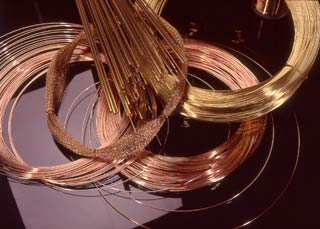 Проводник
Цеви
Хладњак
Жица
МЕСИНГ
Месинг је легура бакра (Cu) и цинка (Zn) 
30-40% .
Месинг има боју злата, велику густину, добар је проводник струје и топлоте, отпоран на корозију, средње тврдоће и чврстоће, погодан je за обраду резањем, ливењем и лемљењем.
ПРИМЕНА МЕСИНГА
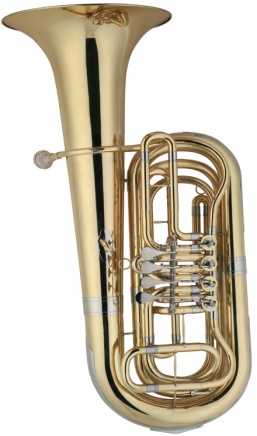 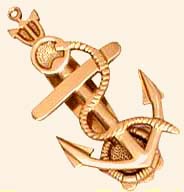 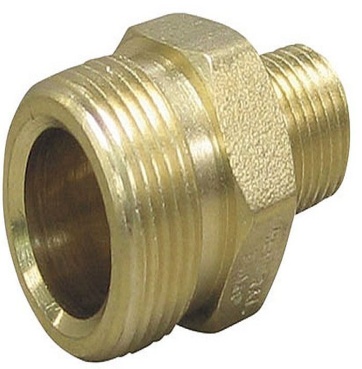 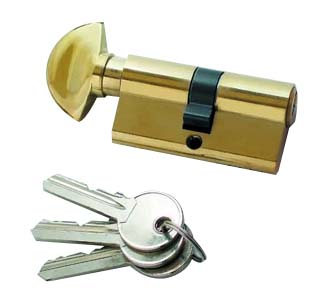 Украс
Квака
Труба
Фитинг
Уложак браве
БРОНЗА
Бронза је легура бакра (Cu> 60%) и неког легирајућег елемента, калаја (Sn), олова (Pb), фосфора (P), алуминијума (Al) итд.
Oсобинe ових легура су: велика тврдоћа, отпорност на хабање, добра електрична проводност.
ПРИМЕНА БРОНЗЕ
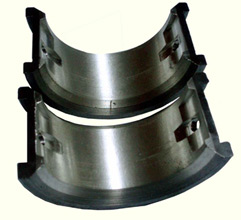 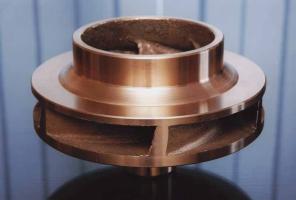 Клизни лежај мотора
Радно коло пумпе
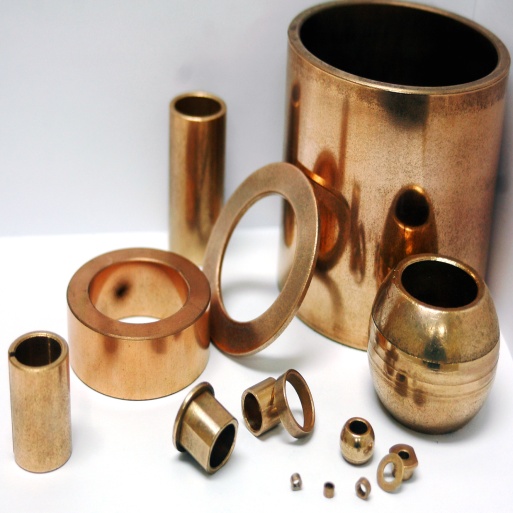 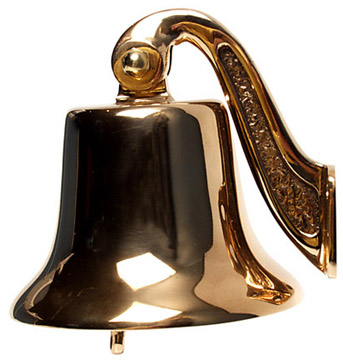 Клизна лежишта
Звоно
АЛУМИНИЈУМ
Алуминијум се добија из руде боксита. 
Алуминијум је сребрнасте боје, мале густине, добар је електрични и топлотни проводник, отпоран на корозију, мале тврдоће, чврстоће и еластичности.
 Лако се извлачи, пресује и ваља.
ПРИМЕНА АЛУМИНИЈУМА
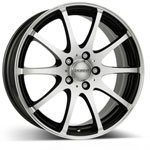 Алуминијумска фелна
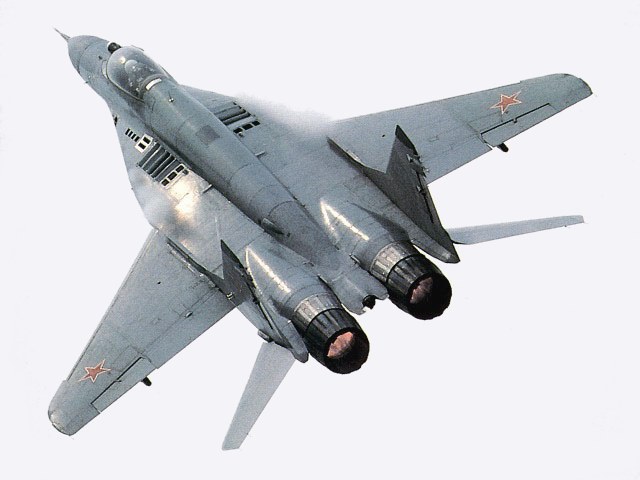 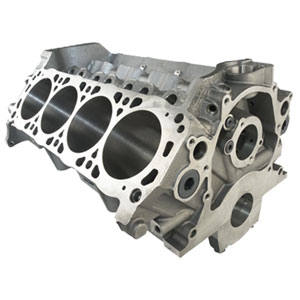 Блок мотора (Al-Mg)
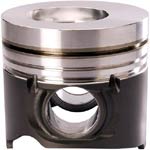 Миг 29 (Al-Sc)
Клип мотора (Al-Si)
ПОЛИМЕРНИ МАТЕРИЈАЛИ
Полимер је супстанца састављена од дугачких ланаца повезаних молекула – макромолекула.
	Деле се на: вештачке (пластика, еластомери, лепак, папир), природне (дрво, гума) и анималне (кости, кожа).
КОМПОЗИТНИ МАТЕРИЈАЛИ
Композитни материјал је комбинација више различитих материјала.
Састоје се од влакна и матрице. 
Влакно је носиви елемент, а матрица везивни.
 Влакна су најчешће угљенична, стаклена, метална, а матрице полимер, метал, керамика.
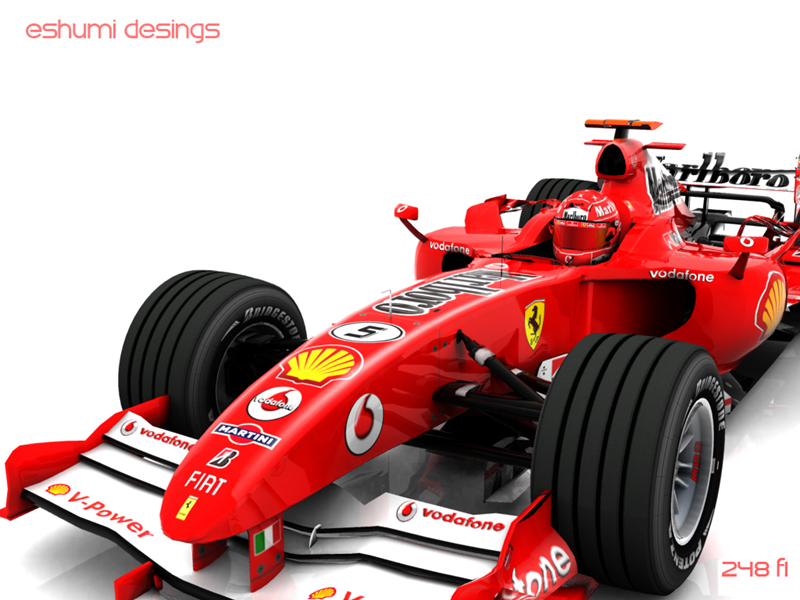 КЕРАМИЧКИ МАТЕРИЈАЛИ
Керамички материјали су тврди и крти, па имају малу жилавост и пластичност.
 Добри су топлотни и електрични изолатори, добре су хемијске стабилности и високе температуре топљења.
ПОГОНСКИ МАТЕРИЈАЛИ
Гориво је материја која у присуству кисеоника и варнице, може да се запали и да гори, ослобађајући велику количину енергије.
течна (нафта), гасовита (земни гас) и чврста (угаљ, дрво)
	Мазива су средства која служе за смањење трења и хабања између површина које се додирују.
уља и масти